Work through these...
KEY WORDS!!!
An excellent way to revise
Acronym – match ‘em up
Universal Serial Bus
Voip
SMS
PIN
SSID
URL
LED
VLE
GPS
ISP
CCV
HTTP
USB
HDMI
Hyper text transfer protocol
Credit Card Verification
Standard message service
Light Emitting diode
Voice over the internet protocol
Internet Service Provider
Service Set Identification
Universal Resource Locator
Personal Identification Number
High Definition Media Interchange
Virtual Learning Environment
Global Positioning  System
Acronym – what are they?
A text message
Voip
SMS
SSID
URL
LED
VLE
GPS
ISP
CCV
HTTP
USB
HDMI
An example is...SKYPE!
The name of your wi-fi network
The number on the back of the card
A website address!
A type of really thin telly!
A cable needed for Hi def TV
A place you can log into and work online – (mymaths)
A way of locating you using satellite tracking
The company that provides you with  the internet
A connector that can be used for peripheral devices
A protocol of the internet (the start of a web address)
Legislation – which belongs where?
Personal data should be kept secure
Hacking into a computer to access data
You should collect data in a fair and lawful way
Downloading music from the internet without paying for it
Personal data should be relevant for the purpose its used for
Personal data should not be kept longer than necessary
Copying text from web pages and passing it off as your own work
Creating a virus to cause harm to someone’s computer
Taking images off the internet and using them to sell in products
No one can sell your details and data to anyone else
Personal data should be accurate and up to date
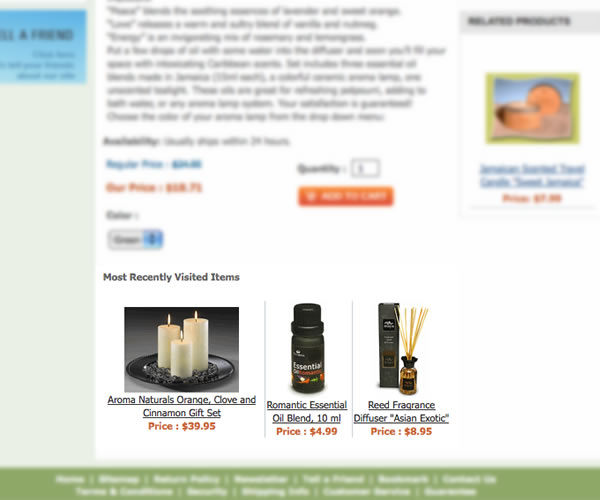 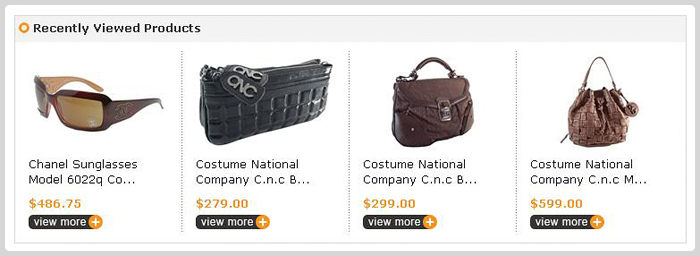 Fill in the blanks:

Each time you buy something online, ____________________ is created. This can include date/time, price, seller, product ID etc. This can be used to send you ________________ advertising and they don’t send you promotions for goods irrelevant to you. When you visit a website to buy something; what you search for, what you’ve bought, what you have looked at is stored in a ____________. This allows the website to create a ___________________ experience for you when you visit again.
Choose from:
Cookie – Ecommerce – data – targeted – viral marketing – adverts – personalised – most visited – transactional data – basket – email -
Multimedia and other little bits
Making sure what you type in is in the correct format
Putting files on a disk
Upload 
Download
Stream
Buffer
Burn
Rip
Putting stuff onto the net
The time taken to wait for the material to load so we can watch it
Making sure you are who you say you are
Watching it live from the net
Taking stuff off a disk and turning it into a file
Taking stuff off the net
Validation
Verification
formats
A storage disk (4.7+ gigabytes)
A Common compressed image file
Compressed video file
Common compressed video file
A WORD document
High capacity storage disk (25+ gigabyte)
Common compressed music file
Common video file (mostly good quality)
Lets connect1. Label the panel2. Suggest what device might be connected
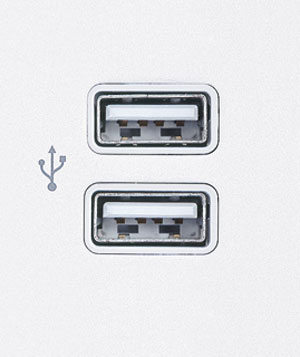 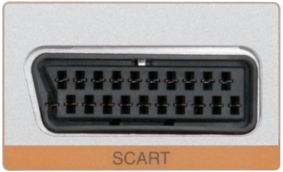 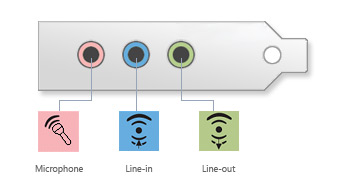 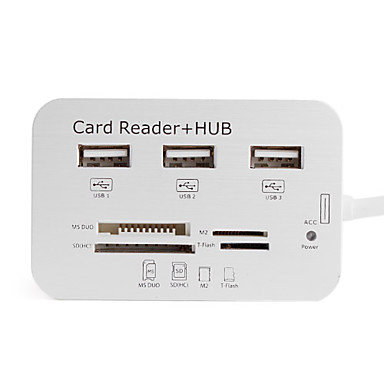 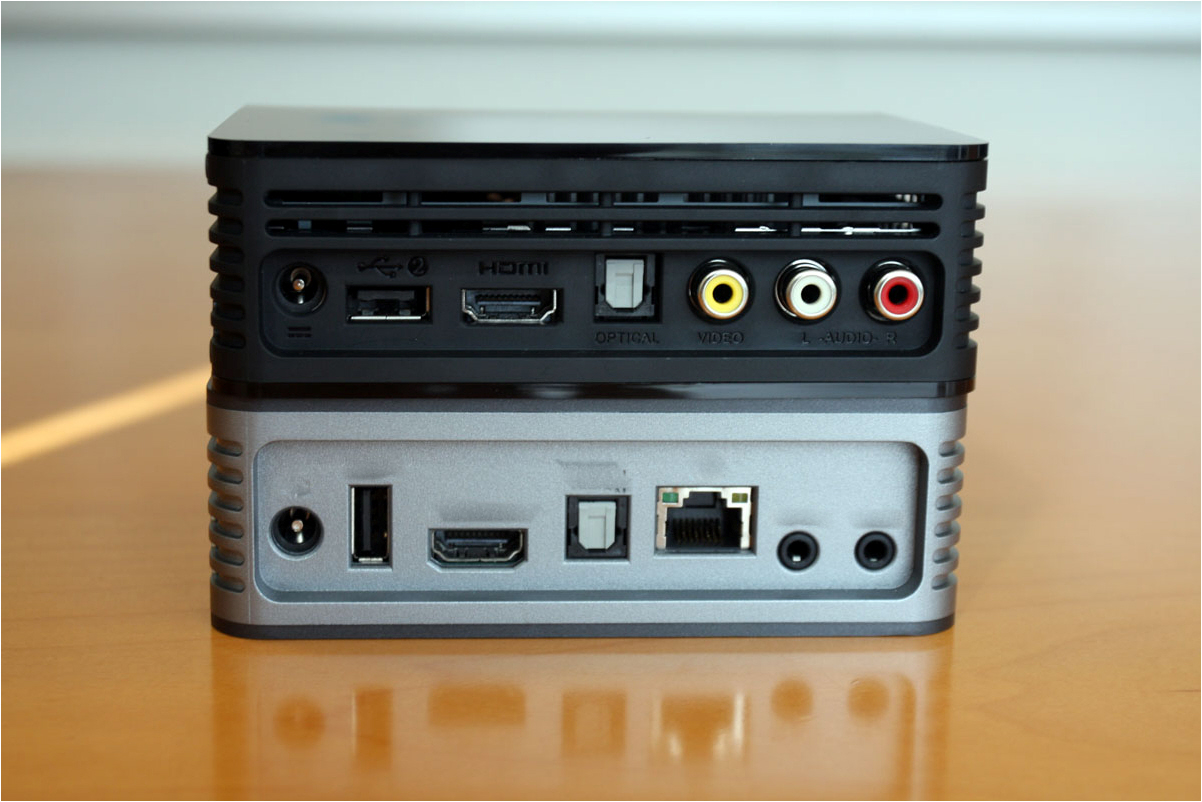 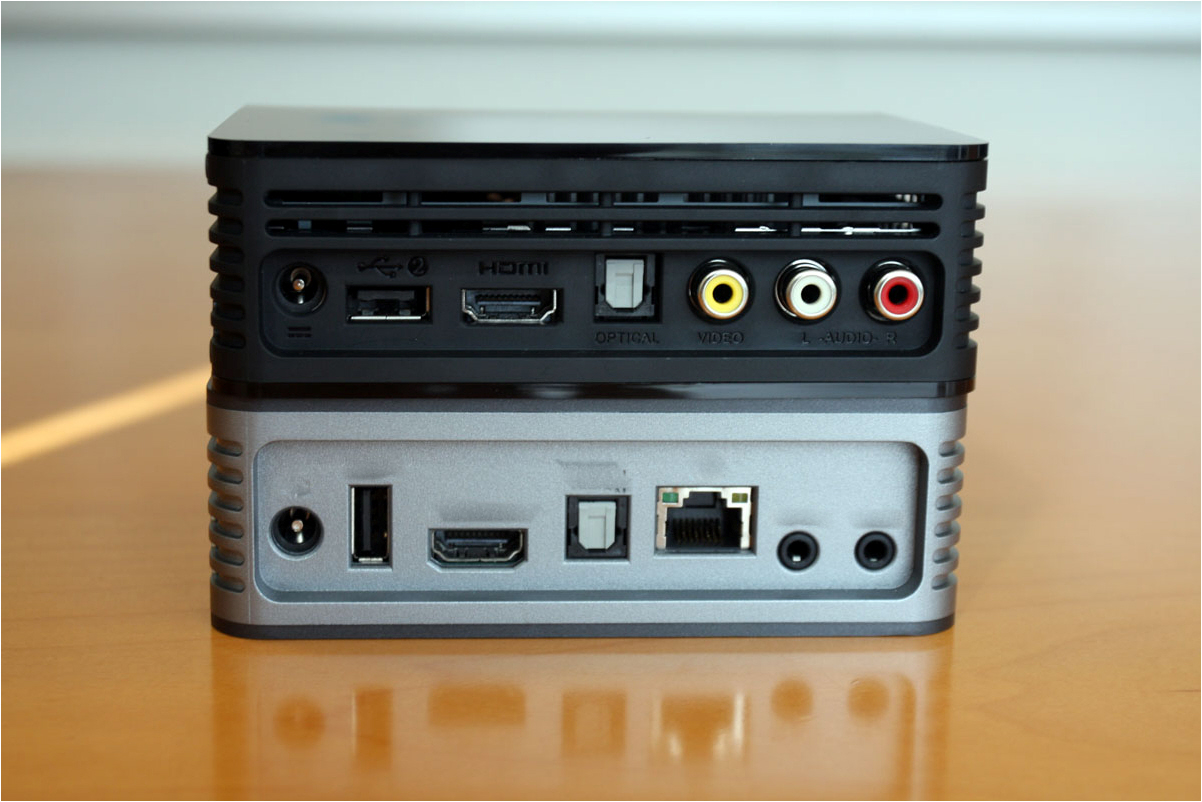 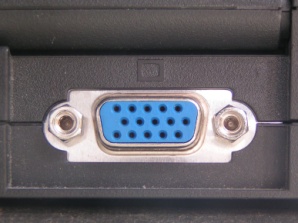 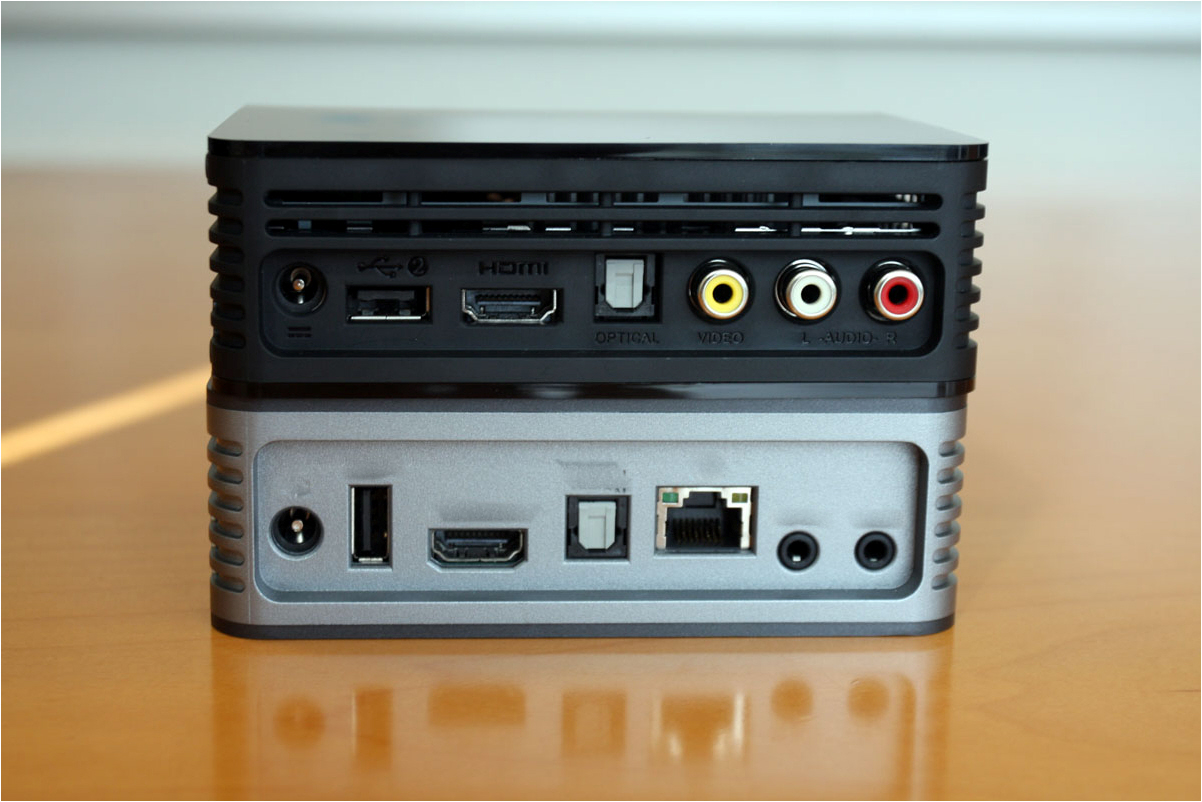 Peripheral device such 
as printer
Hi Def video
TV
VGA
HDMI
Computer monitor
Optical
Network
SD Card
5.1 stereo sound out
Memory cards
USB
Connect to internet
Audio out
Scart
Audio in
Micrphone
Speakers/headphones
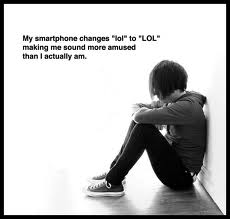 Phones...What? Uh?...Err?
Accelerometer
NFC
GPS
WiFi
Bluetooth
Portable hotspot
Flight mode
QR Code
A way of sharing your internet connection with your mates
A way of locating your position
A square barcode sort of thing that contains info like a webpage
A wireless way to transfer over short distances
A connection to the internet using a router not 3G or 4G
Turns off all wireless activity
Its a little sensor that detects movement...
A chip that can be used to pay for stuff
Getting online – draw them up with a line
Key term
The difference between those that have access to technology and those that don’t
Digital Divide
Convergence of technology
Ewaste
Ecommerce
Web Optimisation
Open source software
Challenge Response
Viral Marketing
Social Bookmarking
Techniques to make sure that your website is popular on search engines
Buying and selling on the net
Storing or sharing weblinks that may be of interest to yourself or others e.g Digg.com
A security question that you must give a valid response to
An advert that is spread by people sharing links on sites and social media
Electronic waste such as old phones etc
Software that is free to download and use